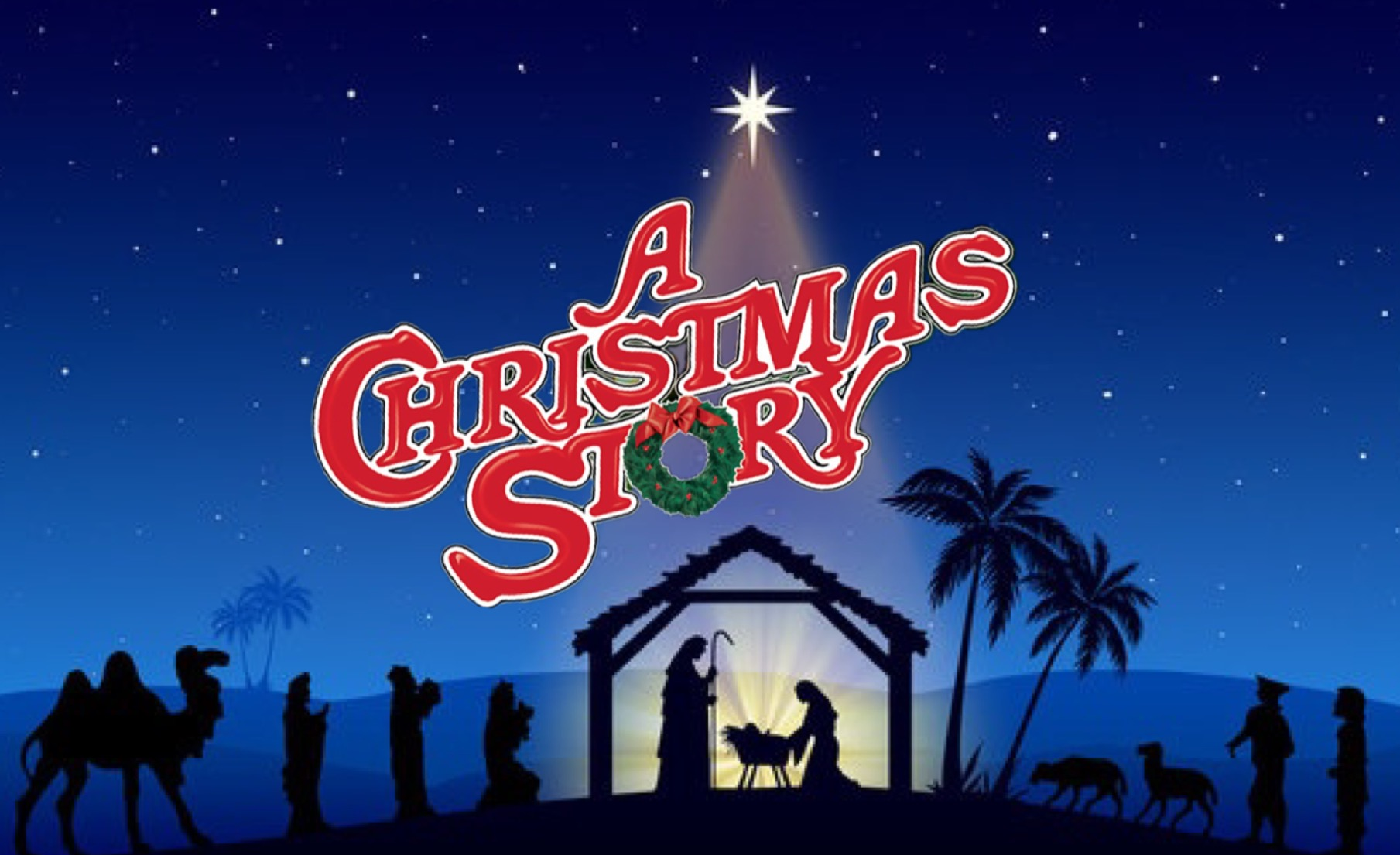 Matthew 1
God With Us
What we will Learn
C		 L			C			R
Matthew 1: 18 Now the birth of Jesus Christ was on this wise: When as his mother Mary was espoused to Joseph, before they came together, she was found with child of the Holy Ghost.
19 Then Joseph her husband, being a just man, and not willing to make her a public example, was minded to put her away privily.
20 But while he thought on these things, behold, the angel of the Lord appeared unto him in a dream, saying, Joseph, thou son of David, fear not to take unto thee Mary thy wife: for that which is conceived in her is of the Holy Ghost.
21 And she shall bring forth a son, and thou shalt call his name Jesus: for he shall save his people from their sins.
22 Now all this was done, that it might be fulfilled which was spoken of the Lord by the prophet, saying,
23 Behold, a virgin shall be with child, and shall bring forth a son, and they shall call his name Emmanuel, which being interpreted is, God with us.
Isaiah 96 For unto us a child is born, unto us a son is given: and the government shall be upon his shoulder: and his name shall be called Wonderful, Counsellor, The mighty God, The everlasting Father, The Prince of Peace.
God                       (C)
The Christmas story tells us that God gives us a Choice.
One of US      (L)
The Christmas Story says that you are extremely Loved!
Hebrews 217 Wherefore in all things it behoved him to be made like unto his brethren, that he might be a merciful and faithful high priest in things pertaining to God, to make reconciliation for the sins of the people.
18 For in that he himself hath suffered being tempted, he is able to succour them that are tempted.
On of Us         (C)
The Christmas Story says in him I find Comfort in Suffering!
You can trust and lean on him to comfort, strengthen and bring me through!
With Us               (R)
The Christmas story says God wants a relationship with me!
Key elements of a Relationship
Communication

Courage
Face
Surrender
Admit